General Session“Half Time Update”Keys to Success
December 2021
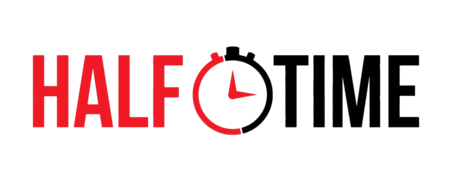 What do all successful teams do at halftime?
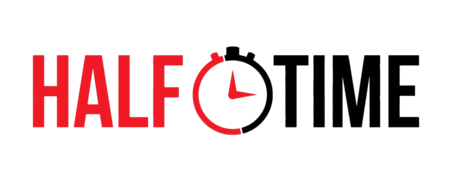 Identify what went well – and not so well in the first half
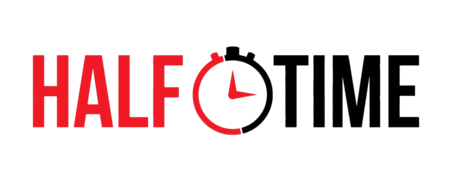 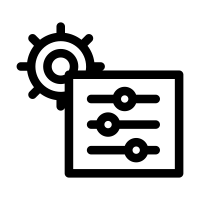 Make the necessary adjustments to win the game!
Agenda
Membership Update

Critical Success Ingredient

10 Keys to Success
Critical Success Ingredient
Relationship Building at all levels
Build 1:1 relationships with as many Grand Knights and Council leaders as possible.
If you have a relationship with them, they will perform for you!
10 Keys to Success
[Speaker Notes: The Message and Approach that we use in recruiting new members is more important than ever at getting men to join. 
The message should focus on emphasizing the ”why” – “why” join the Knights and “why join now”? We need to make clear in talking to potential members about ”what’s in it for them” and how membership in KofC can help them personally. 
Opportunity to help people in need at time when many people have needs, opportunity to help the Church at a time of great need, opportunity to “be someone” – be the best version of yourself that you can be – better father, husband, Catholic, etc. 
In bringing men into the Order – we need to avoid making a “sales pitch” and focus on an “invitation approach” – building relationships and inviting men to join in our activities to get to know us and what we are all about vs. filling out a Form 100 on the spot!
Now is a perfec time to recruit new members leveraging the beatification of our founder!]
10 Keys to Success
Focus on the “Why” Message
Inviting vs. Recruiting
KofC gives men the opportunity to “be someone” vs. “to do something”.
Be the best that they can be – better husbands, fathers, Catholics
Faith In Action!  and Leave No Neighbor Behind = key message platforms
Encourage Councils to show the Into the Breach and Everyday Heroes videos at events
Perfect time to recruit new members leveraging the beatification of our founder – and the year of St. Joseph!
Use the ”I am a Knight” cards in recruiting efforts
[Speaker Notes: The Message and Approach that we use in recruiting new members is more important than ever at getting men to join. 
The message should focus on emphasizing the ”why” – “why” join the Knights and “why join now”? We need to make clear in talking to potential members about ”what’s in it for them” and how membership in KofC can help them personally. 
Opportunity to help people in need at time when many people have needs, opportunity to help the Church at a time of great need, opportunity to “be someone” – be the best version of yourself that you can be – better father, husband, Catholic, etc. 
In bringing men into the Order – we need to avoid making a “sales pitch” and focus on an “invitation approach” – building relationships and inviting men to join in our activities to get to know us and what we are all about vs. filling out a Form 100 on the spot!
Now is a perfec time to recruit new members leveraging the beatification of our founder!]
10 Keys to Success
2. WIIFM!
Key to recruitment success… 
Find out what men are looking to get out of their membership 
Give them every chance to get it!
10 Keys to Success
3. Make Membership Growth an Attitude – and a Team Effort
District leaders – model an attitude of membership success!
Keep councils focused on their goals
Hold Council leaders accountable for goal achievement
Encourage councils to make membership growth everyone’s responsibility!
10 Keys to Success
4. Get ALL Councils Recruiting Active
Make this a priority
If you get them started, the momentum will continue!
Ensure that all councils are working their COVID Recovery Plans!
10 Keys to Success
5. Keep Communication at a High Level
Schedule regular monthly calls with Council leaders in your district
Share best practices and address issues
Call Grand Knights close to achieving Star Council
Your phone call can be just the motivation they need!
[Speaker Notes: Nothing substitutes for Keeping communication high at all levels. This is a real key to success. I ask that each of you make a commitment to the following:
Schedule monthly State Officer and DD calls to discuss progress and identify/discuss issues
Have one of your State Officer team members attend as many DD regional meetings as possible]
10 Keys to Success
6. Make Training a Priority
Use your ARGTD and RGD
Focus on areas where training is most needed to hit goals
Membership Recruitment
Member Engagement and Retention
Programs
Officer Roles and Responsibilities
Forms: 1728s, SP-7s, 10784
FS Training
Promote Supreme training webinars and videos
Direct correlation between state/district/council leaders participating in webinars and performance!
[Speaker Notes: Identify a jurisdiction Training Director and conduct needed training in recruitment and retention.]
10 Keys to Success
7. Faith in Action and Leave No Neighbor Behind in All Councils
Ensure that all councils are implementing Faith in Action and Leave No Neighbor Behind programs
Encourage councils to meet with their pastors as a key first step to determine what programs are best fits with the parish
10 Keys to Success
8. Turn Clergy and Field Agents into your Best Recruiters!
Focus on Council Chaplains and Pastors
make sure they know about our mission, Faith in Action and LNNB programs
ask them to encourage men to join
Build strong relationships with Field Agents
schedule and promote Fraternal Benefit Nights
[Speaker Notes: We all know how important Pastors and Chaplains are to our success. I ask that you work to ensure that your GKs make it a priority to build a strong relationship with their pastors, make pastors aware of our new Faith in Action program model and to discuss how local KofC councils can help pastors accomplish the goals that they have set for their respective parishes.]
10 Keys to Success
9. Use Incentives
Leverage both Supreme and your State Incentives to drive growth!
Consider developing your own District incentive to create fun and competition in your district
Keep incentive communication at a high level
Use leaderboards to motivate competitiveness
10 Keys to Success
10. Online Membership, Online Exemplifications, Live Exemplifications
Use online membership as the preferred path to entry
Aggressively promote the Free Online Membership offer – MCGIVNEY2020!
Proactively promote Supreme and your own State-led Online Exemplifications
Schedule your own live exemplifications – be creative
Expectation of DDs: 1 exemplification per district per month!
Always Remember to Inspire!
Teams accomplish goals!
As a leader, your main job is to inspire and motivate your Council leaders to achieve goals!
Thank you!
For all you do – everyday – to grow the Order!
Never hesitate to reach out to us if we can help in any way!
Thank you.